CHE 102 Spring 2020
Lecture 28b – Compound Lipids + Steroids
Overview/Topics
Phospholipids
Sphingolipids
Glycolipids
Steroids
Skills to Master
Draw Examples of all molecules given parts
ID Hydrophobic/Hydrophilic
Give an example of a use for each molecule
Read
Hein 10th Edition 
Pages 771-776
Sections 28.4-28.6
Additional Useful Links
Libre Texts Sections 15.4-15.5
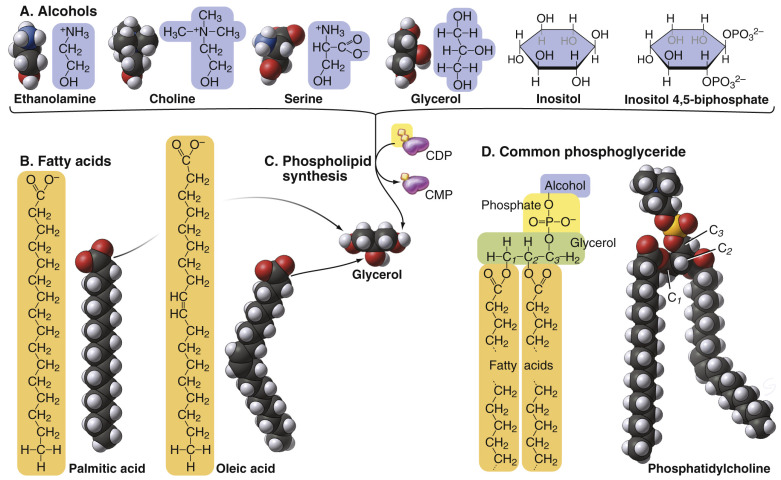 Phospholipids:
Structure:
      ○ Glycerol  
      ○  2 - FA  
      ○ 1 - Phosphoric Acid  
      ○ Amino-alcohol

Nerve tissue, brain matter, cell membranes (10-20%)
Used in foods as an emulsifier for chocolates and margarine
Hydrophobic vs. Hydrophilic parts
Formation reaction
Ester bond
Glycerol
Fatty acid
Fatty acid
PO4
Nitrogen 
Base
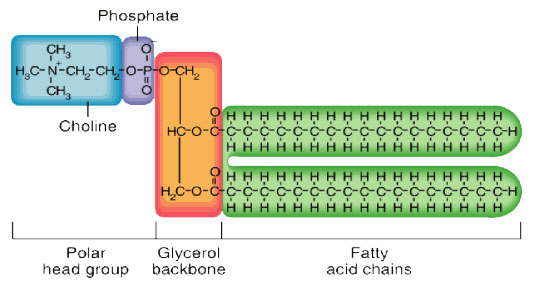 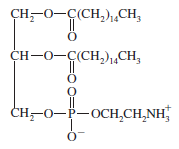 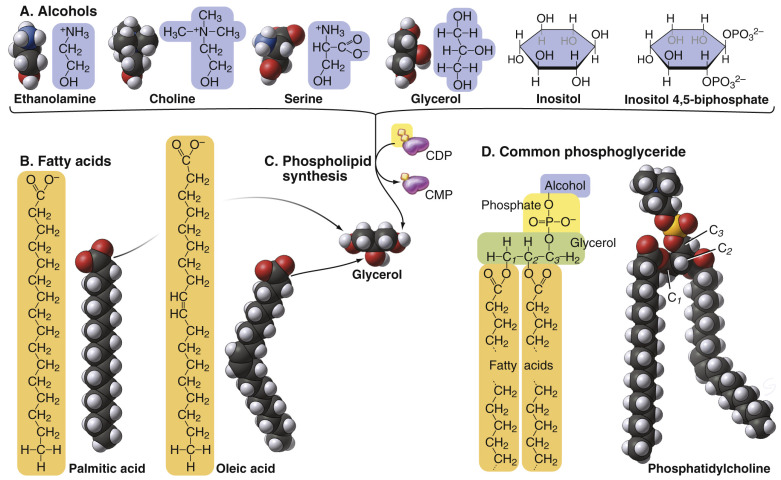 Can you
Draw Examples of all molecules given parts
ID Hydrophobic/Hydrophilic
Give an example of a use for each molecule
Cheat Sheet:   You will have structure of Nitrogen Bases on exams
Formation Reaction
Dehydration (-H2O)
Draw the phospholipid formed when  glycerol, stearic acid, stearic acid, phosphate and ethanolamine react
Sphingolipids:
Structure:
      ○ Sphingosine  
      ○  1 - FA  
      ○  1 - Phosphoric Acid  
      ○ Amino-alcohol

Membrane components, nerve sheath
Hydrophobic vs. Hydrophilic parts
Formation reaction
Amide bond
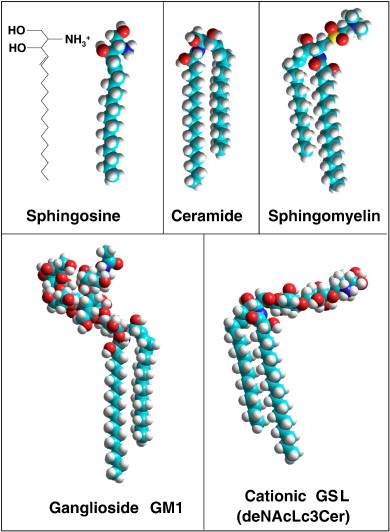 Sphingosine
Fatty acid
PO4
Nitrogen 
Base
Can you
Draw Examples of all molecules given parts
ID Hydrophobic/Hydrophilic
Give an example of a use for each molecule
Cheat Sheet:   You will have structure of Sphingosine exams
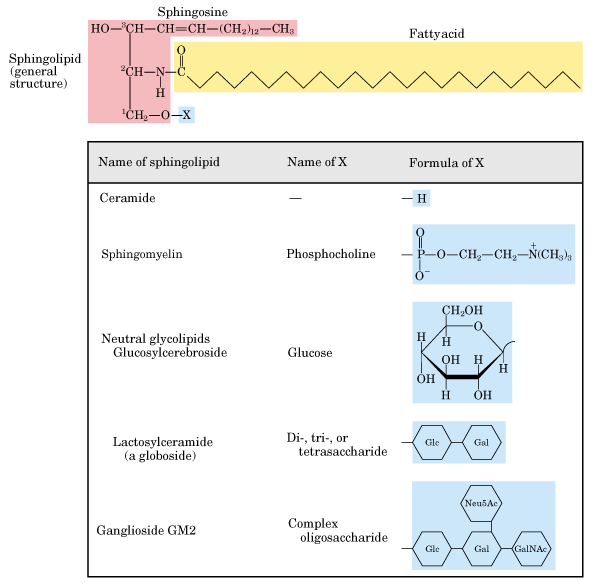 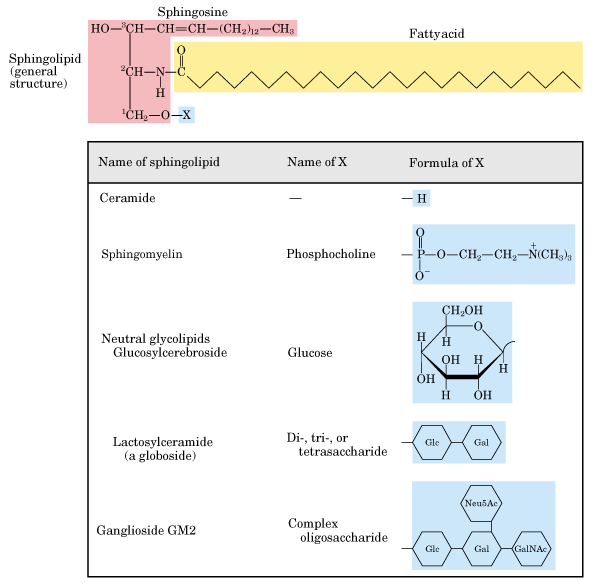 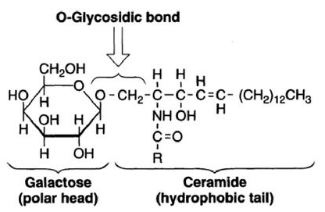 Glycolipids:
Structure:
      ○ Sphingosine  
      ○  1 - FA  
      ○ Carbohydrate

Cerebrosides and gangliosides – cell membranes of nerve and brain tissue
Hydrophobic vs. Hydrophilic parts
Formation reaction
Amide bond
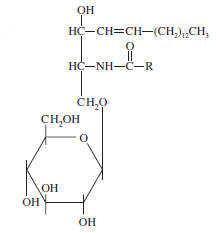 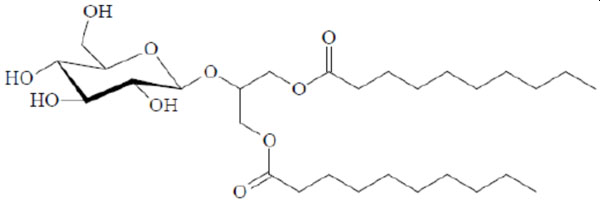 Sphingosine
Fatty acid
Carbohydrate
Can you
Draw Examples of all molecules given parts
ID Hydrophobic/Hydrophilic
Give an example of a use for each molecule
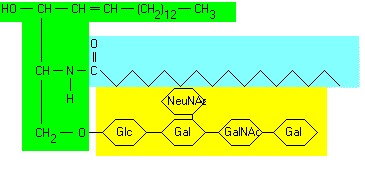 Cheat Sheet:   You will have structure of Carbohydrates on exams
Try It
Draw the gycolipid that forms between spingosine, stearic acid, and β-D-Glucose
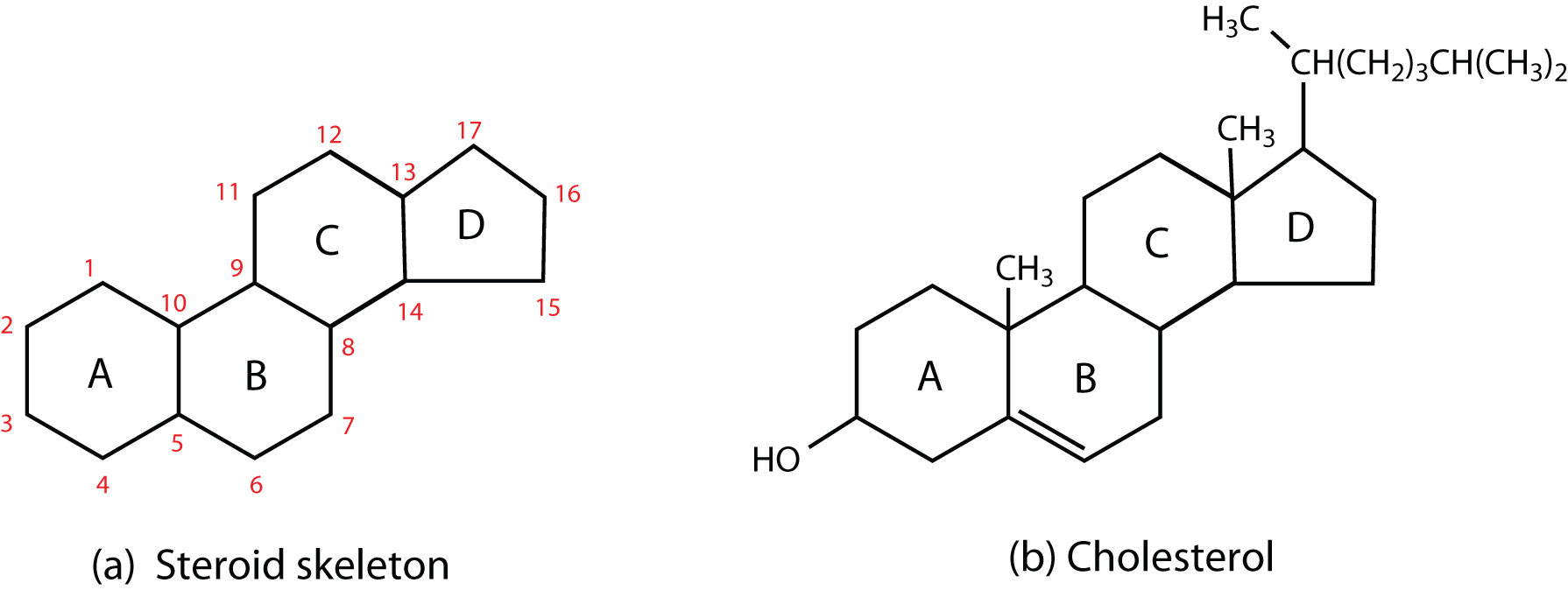 Steroids:
Parent Molecule  Daughter Molecules
Vary widely in function
Cholesterol - membrane component
Bile salts – digestion of fats
Ergosterol  Vitamin D
Digitalis – heart drug
Adrenal cortex hormones – metabolism
Sex hormones – characteristics and reproduction
Figure 28.5
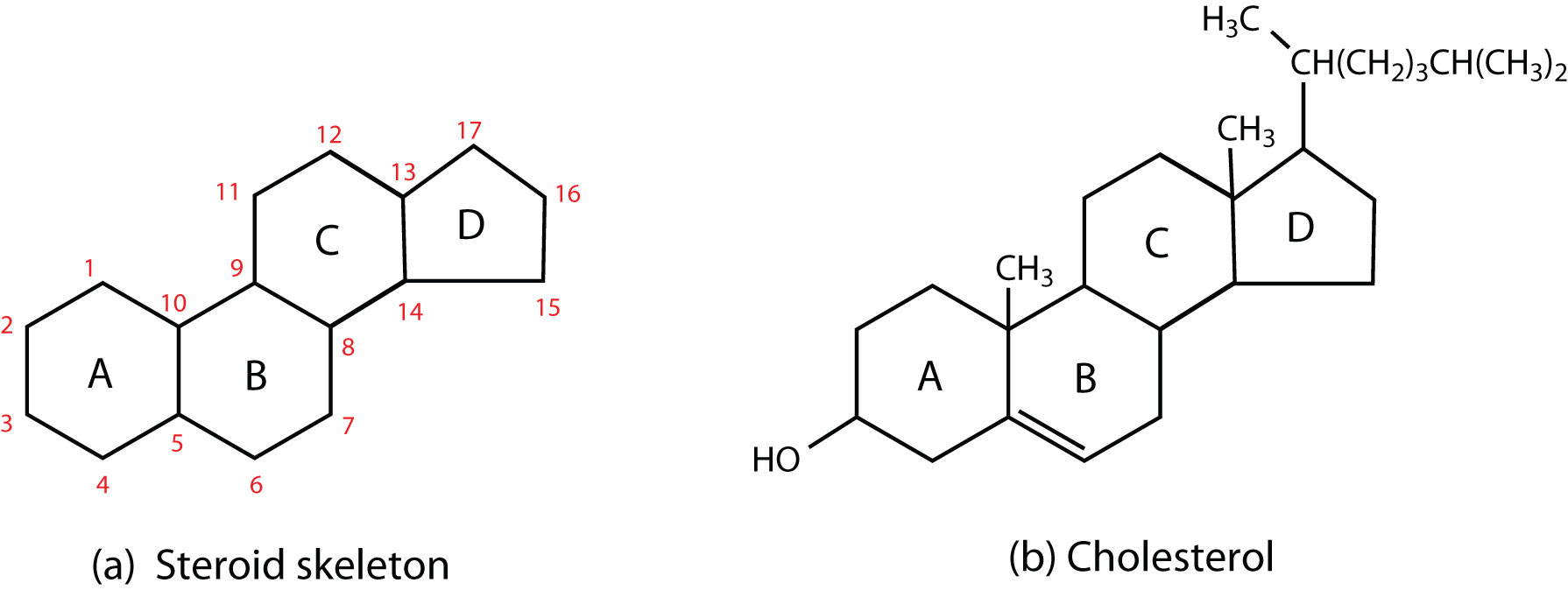 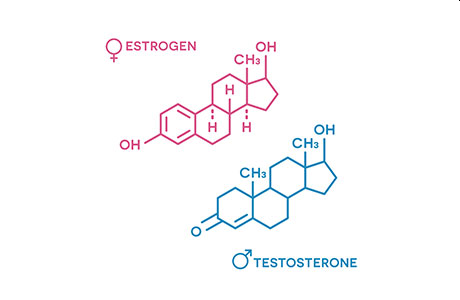 Can you
Can you recognize Steroids/Cholesterol
Give an example of a use for each molecule
ID Functional Groups on Molecules
See it again:
Biochemical Pathways